March 2024
Uniform Tone Spacing for Ng = 8 and 16
Date: 2024-03-07
Authors:
Steve Shellhammer (Qualcomm)
Slide 1
March 2024
Background
In EHT the feedback tones for Ng = 16 are as follows
These tones are used to estimate the channel on all the tones, for beamforming purposes
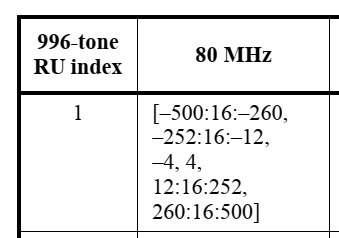 In 11bf we adopted the same tones for the Sensing Measurement Report
Slide 2
Steve Shellhammer (Qualcomm)
March 2024
RF Sensing Techniques
Some RF Sensing Techniques operate in the frequency domain and hence can operate directly on the reported tone set
Some RF Sensing techniques operate in the time domain and need to convert from the reported tone set to the time domain
However, the EHT tone set for Ng=16 is not a uniformly distributed sampling of the 80 MHz segment
This makes conversion from the frequency domain sample set to the time domain complicated due to nonuniform sampling
Slide 3
Steve Shellhammer (Qualcomm)
March 2024
Proposal
For the RF Sensing Report, we propose to modify the tone set to be a uniformly sampling of the 80 MHz channel
This makes conversion from the frequency domain to the time domain very straightforward
We propose for Ng=16 in the Sensing Measurement Report to use the following tone set 
[-496:16:-16, 16:16:496]
Slide 4
Steve Shellhammer (Qualcomm)
March 2024
Similar Issue for Ng = 8
The current tone set for Ng = 8 is [-500:8 :-4, 4: 8:500]
 We propose for Ng=8 in the Sensing Measurement Report to use the following tone set
[-496:8 :-8, 8: 8:496]
Slide 5
Steve Shellhammer (Qualcomm)
March 2024
Complexity
The memory is already available for the Sensing Measurement Report, which is the largest issue
What is required is a second state machine to select the new tone set for the Sensing Measurement Report, which is slightly different than the state machine for selecting tones for the beamforming report
Slide 6
Steve Shellhammer (Qualcomm)
March 2024
Straw Poll
Do you agree to replace the current subcarrier values for Ng = 8 and Ng=16 in the Sensing Measurement Report with the following subcarriers?




Yes
No
Abstain
Slide 7
Steve Shellhammer (Qualcomm)